ХАБАРОВСКСЕМЬЯ И ГОРОД – РАСТЕМ ВМЕСТЕ
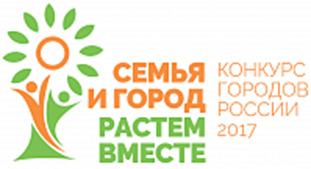 КОНКУРСНОЕ ЗАДАНИЕ №3«СЕМЕЙНОЕ ПОДСПОРЬЕ»
Еженедельно в газетах 
«Хабаровские вести», «Тихоокеанская звезда», «Хабаровский пенсионер», «Хабаровский экспресс», «Хабаровский край сегодня» и другие публикуются статьи о потребностях семей с детьми, находящихся в трудной жизненной ситуации, для  сборов в школу
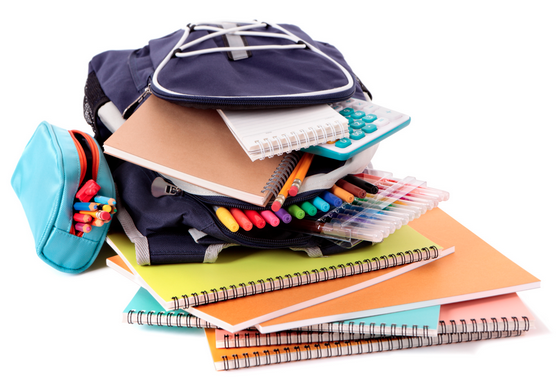 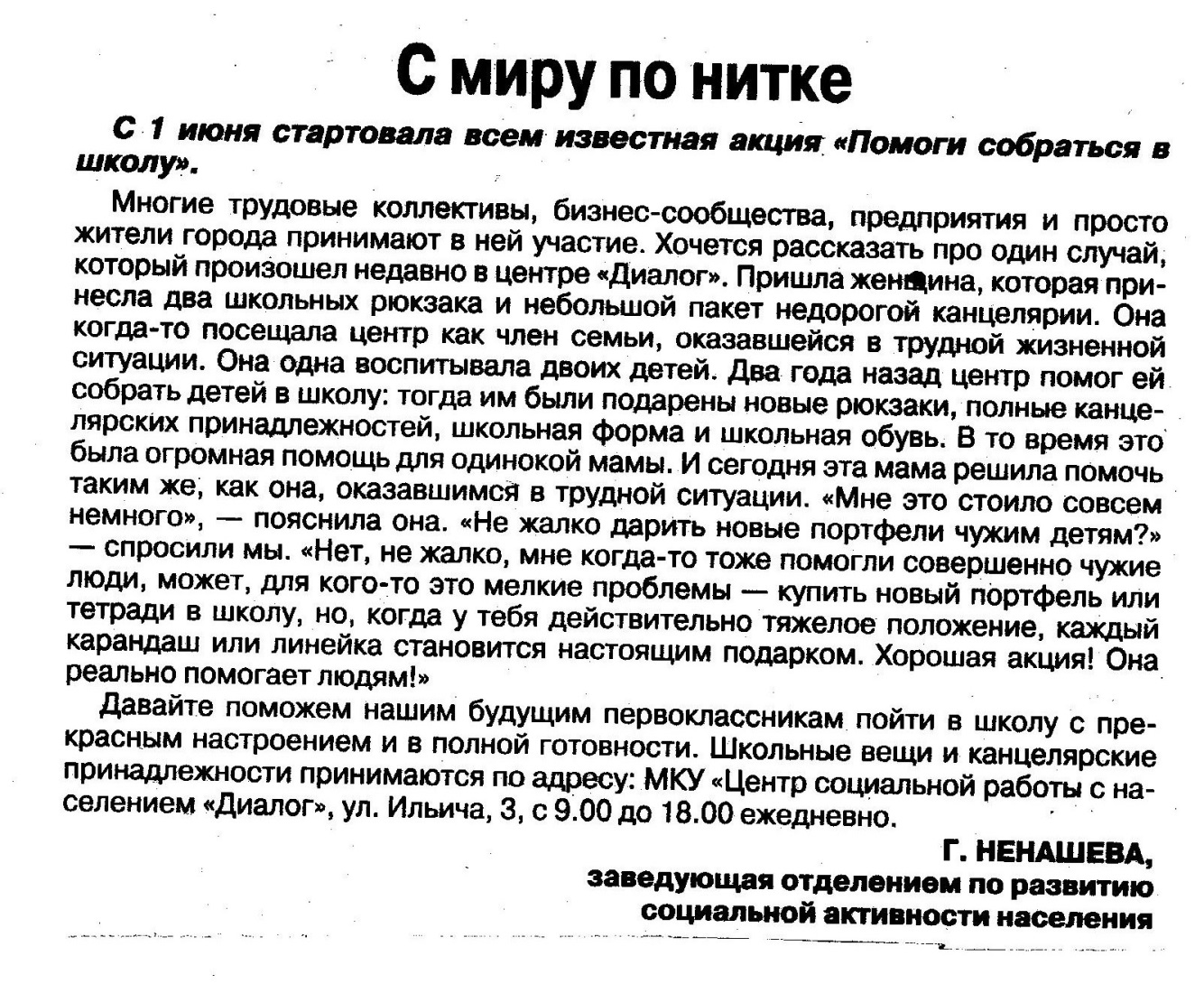 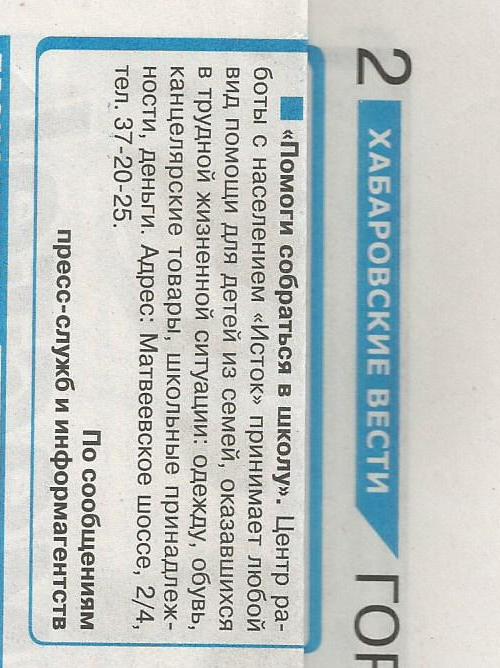 Так же статьи можно увидеть на порталах «Открытый город», «Губерния», «ДВ Хаб», администрации города Хабаровска
http://www.khab-open.ru/
http://www.gubernia.com/
http://www.dvhab.ru/
https://www.khabarovskadm.ru/
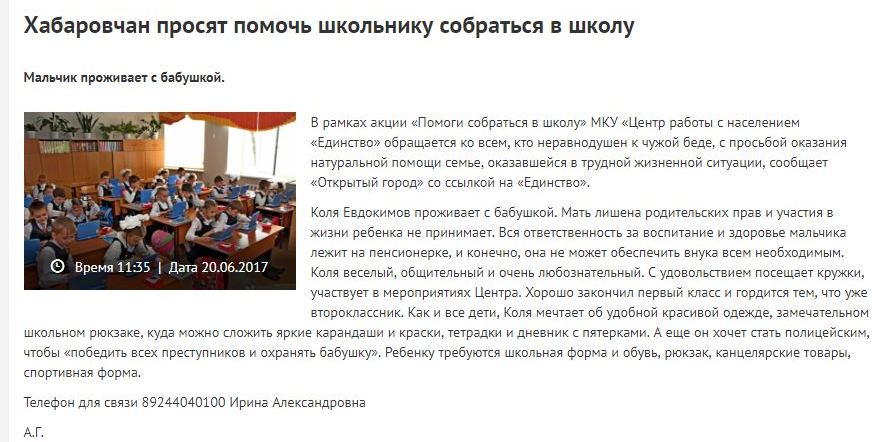 Регулярно в социальных сетях «Одноклассники», «Фэйсбук», «Вконтакте» на страницах 5 Центров работы с населением размещаются объявления о проведении акции
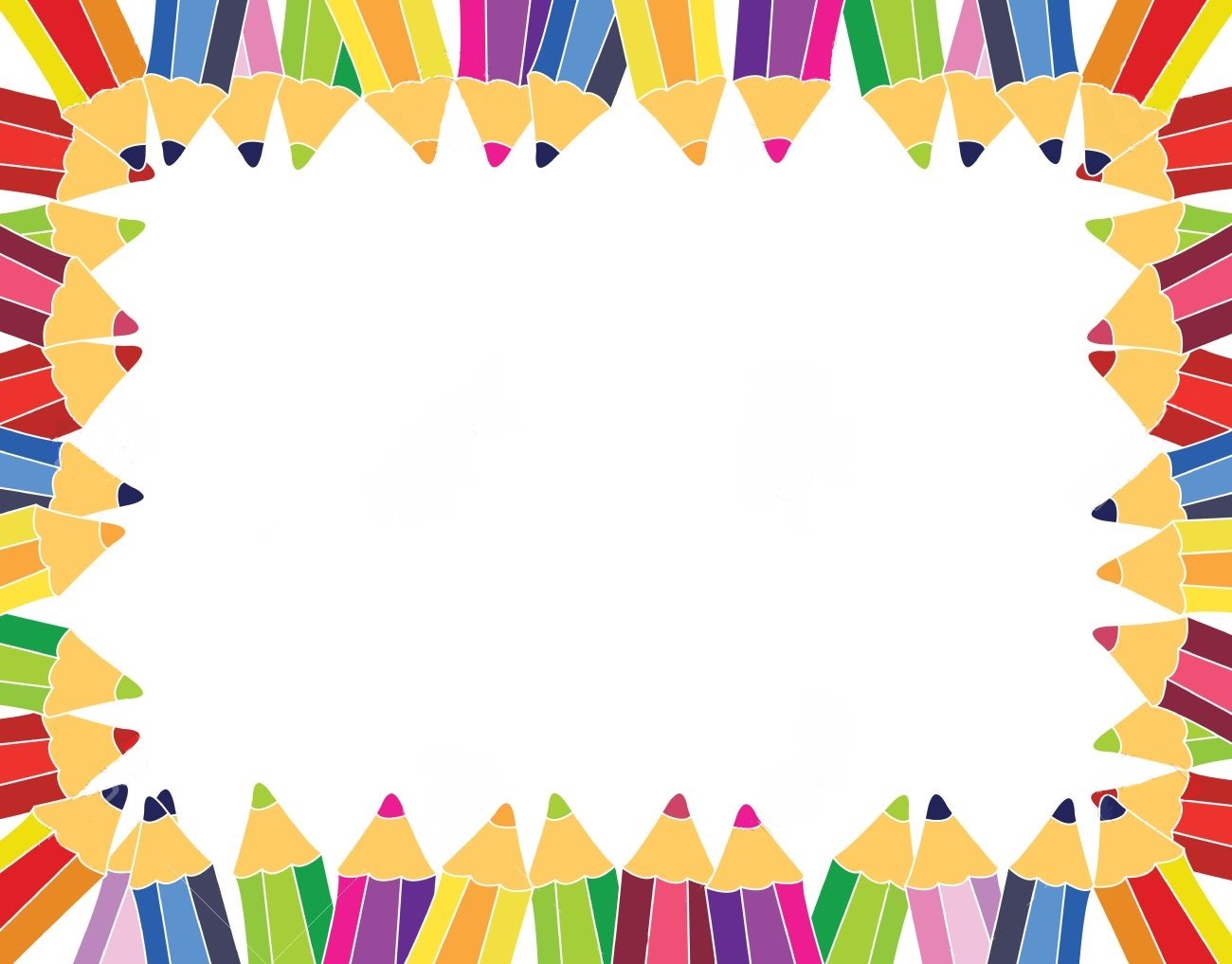 В рамках акции  «Помоги собраться в  школу» МКУ «ЦРН «Доверие» 
просит  оказать помощь многодетной семье. 
В семье четверо детей, трое мальчиков и самая младшая девочка. 
Старшие уже проявили себя как талантливые и усердные дети. 
Кирилл успешно занимается вольной борьбой, занимает призовые места 
на городских соревнованиях и   мечтает стать олимпийским чемпионом. 
Первоклассник Тимур отлично учится в школе, прилежный и ответственный
ребенок. Совсем недавно в семье появилась долгожданная девочка, 
малышке  всего несколько месяцев.
Отец детей много работает и старается обеспечить семью всем 
необходимым, но для  успешной  учебы в школе и развития талантов 
детей средств не хватает. 
Просим всех неравнодушных людей оказать добровольные пожертвования, 
этой семье необходима  наша общая помощь в сборе в школу,
семья будет рада как натуральной, так и материальной помощи.
Детям необходимы удобные ранцы,  канцелярские принадлежности,
одежда и обувь. Узнать подробности и оказать помощь можно по адресу: 
ул. Аксёнова 51 «а» тел: 53-61-72; 53-61-73
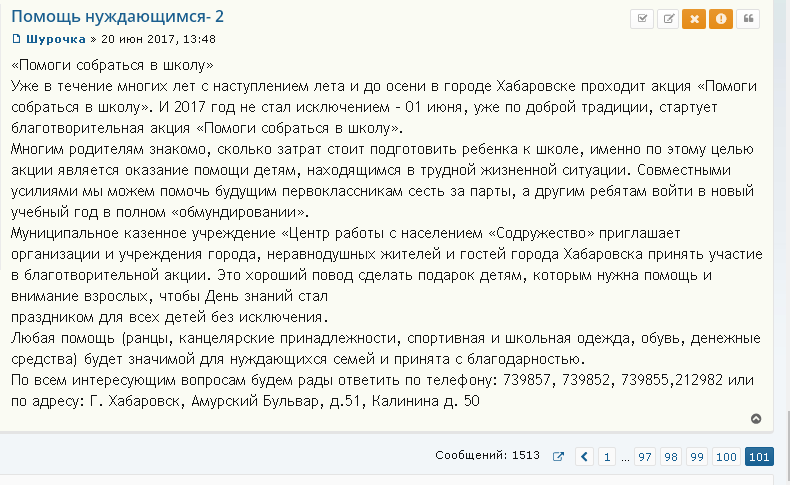 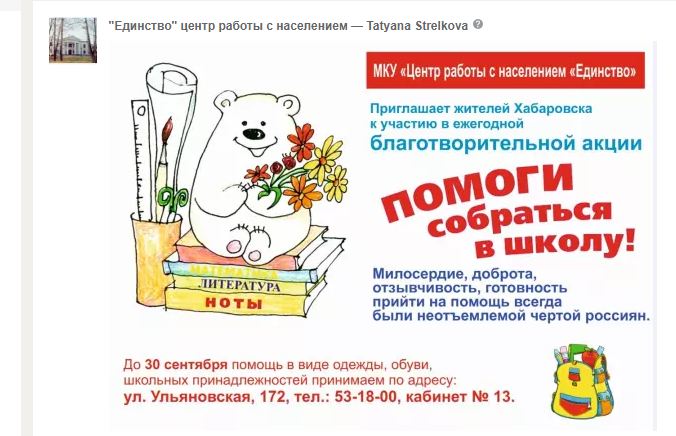